ІГОР  КАЛИНЕЦЬ(09.07.1939р.)
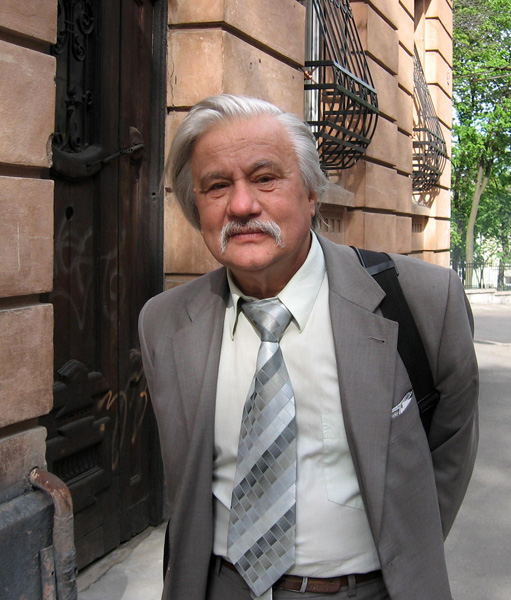 Мучився, але не каявся — і радий з того, що лишився людиною.
Поезія допомагає вистояти…
    
            І. Калинець
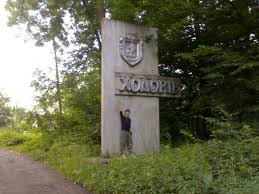 З автобіографічних приміток письменника: 


«Народився  9 липня 1939 року у Ходорові на Львівщині. І хоч я покинув містечко 1956 року, коли закінчив середню школу й вступив до Львівського університету, зв’язків з ним не пориваю донині. Бо з Ходоровом пов’язані не тільки мої дитячі враження і спогади, бо звідти не тільки джерело натхнення — там люди, що дали мені життя і виховали у здоровому національному дусі»
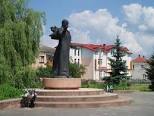 З автобіографічних приміток письменника:
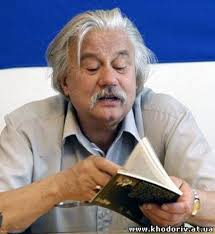 «Мій доробок становить 17 поетичних збірок, що зґруповані у двох циклах: «Пробуджена муза» (муза шістдесятників, 9 збірок), «Неволь­нича муза» (8 збірок з 1972—1981 років, часу ув’язнення). Кілька збірок із першого періоду, походивши у самвидаві, вийшли у вільному світі й українською мовою, і в перекладі. За це, як і за громадянську непо­кору в тематиці віршів, я був репресований. Влітку 1972 року вслід за своєю дружиною я був заарештований і отримав 6 років суворих таборів і 3 роки заслання, які відбув на Північному Уралі і в Забайкаллі. В ув’яз­нені працював токарем і кочегаром»
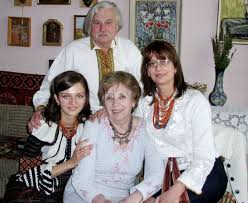 Живе та працює у Львові
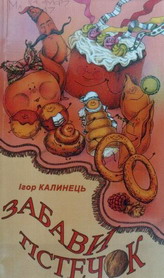 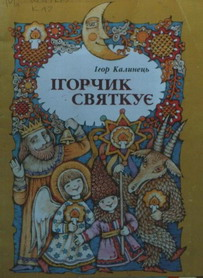 В 1991році у видавництві „Веселка” вийшла поетична збірка „Книжечка для Дзвінки.”  Дзвінка, Звенислава – це донька пана Ігоря. Протягом довгих років тато з донькою не могли спілкуватися: пан Ігор відбував заслання. Були в нашій  зовсім недавній історії такі періоди, де за любов до України, бажання бачити її вільною можна було поплатитися власною свободою. А пан Ігор завжди жив і творив для України; „...а вона калина моя батьківщина, а я її калинець” – так він говорив про себе. 
	Так от, для доньки Дзвінки з далекого заслання він писав листи, у яких була і казочка на ніч, і віршик, і казкова оповідка. Так почалася нова сторінка в творчій біографії поета: дитяча. Одна за одною виходять його книжки для дітей: „Про дівчинку і квіти”, „Пан Ніхто”, „Дурні казки” „Таке собі та Інше”, „Казки зі Львова” та інші.
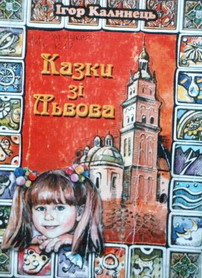 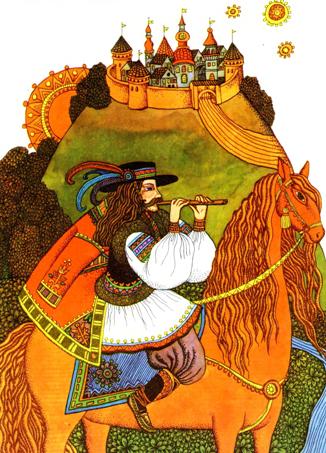 У першій книжечці для Дзвінки – у розділі «Дивосвіт» автор оживлює образи Стежечки, Блискавки, Веселки, Кринички, Диму тощо, примушуючи читача замилуватись красою природи і пробудити любов до неї.
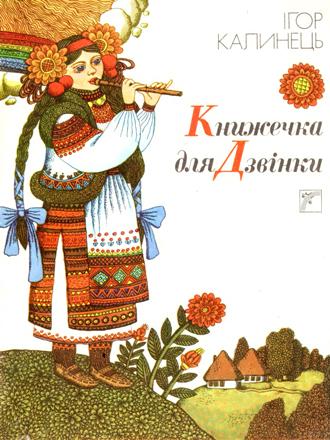 «Дивосвіт» Особливості поетичної майстерності Ігоря Калинця
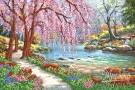 Поезія Калинця не зовсім звична для нас. Часом не знайдеш тут ні рим, ні чіткого ритму, як у тих віршах, які вчать у школі. Та й пише ніби про буденні речі. Але віє від них не буднями, а святом. У звичайному ми відкриваємо незвичайну, дивовижну красу. Тому невипадково називає автор перший розділ «Дивосвіт». Тут зустрічаємося ми з вітром і дощем, громом і веселкою, криничкою і димом, які живуть так, як і ми з вами: радіють, пустують, сваряться.
	Барвистим, як веселка, глибоким, як криниця, і щедрим, як весняний дощ, стає життя людини серед природи, у злагоді з нею, у мирі, в любові.
Стежечка
Ходім зі мною
стежечко
обережно
не зачепися за камінець
переступи соломку
і під спориш не ховайся
все одно бачу
а там
за городом
ого як ти виросла
сама біжиш
через струмок перескакуєш

батіжком по пилюці цвяхаєш
за суницею збочуєш
топчеш горох при дорозі
коли б глянути
стежко
он з тої гори
на всенький світ
тільки не поспішай
така верчена ти
яак дзиґа
але ж світ красний
голова крутиться
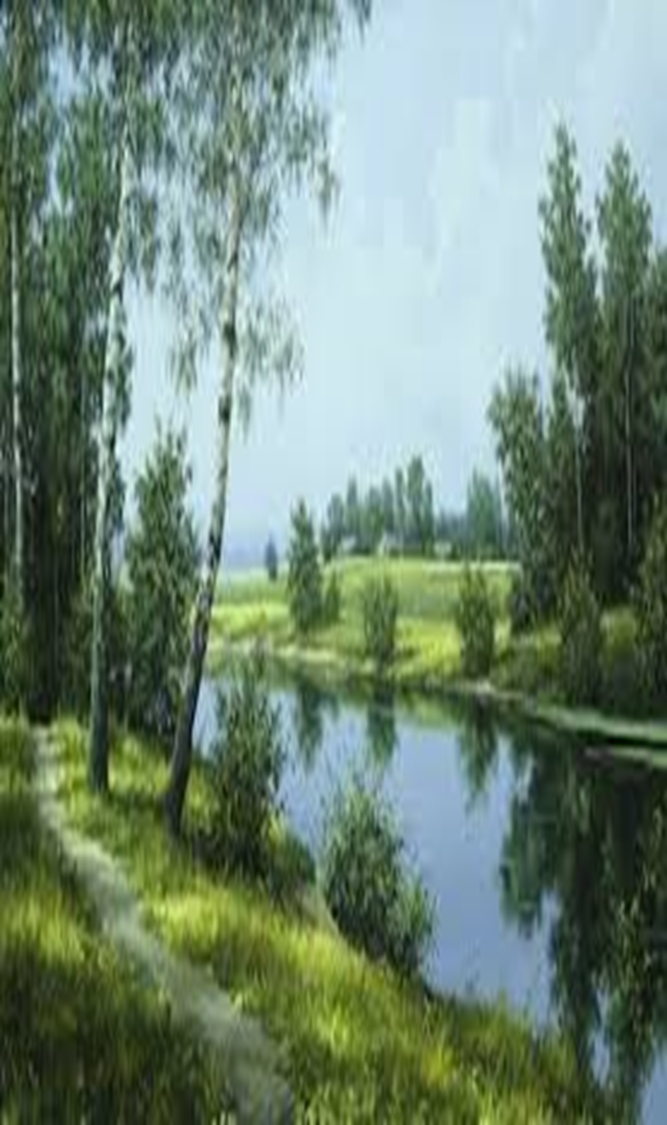 Стежечка
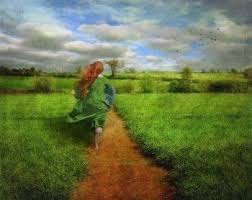 Тема: зображення стежечки, яка мандрує з ліричним героєм чарів­ним світом природи
Головна думка: «світ красний — голова крутиться»; стежечка — початковий шлях малої дитини до пізнання дивосвіту.

Питання для аналізу поезії:
Чим відрізняється стежечка від дороги?
Якою зображено стежечку на початку твору? А наприкінці поезії?
Що потрапляється стежці під час її подорожі?
Чому світ названо в поезії красним? 
Якби глянути «з гори на всенький світ», що можна було б побачити?
Чи є в поезії розділові знаки? Чи потрібні вони для розуміння поезії?
Художні особливості поезії «Стежечка»
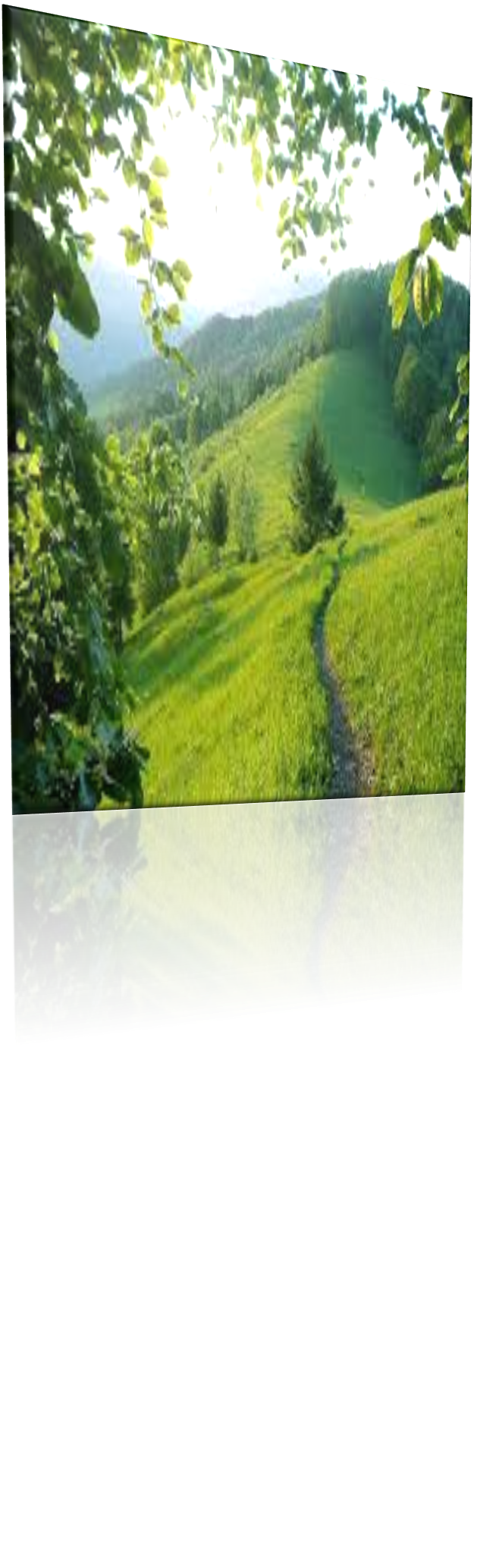 метафори: «стежечка виросла, біжить, перескакує, цвюхає, збочує, топче»; «голова крутиться»;
епітет: «світ красний», «стежечка верчена»;
порівняння: «…як дзига»;
риторичні оклики: «…ого, як ти виросла!», «на всенький світ!».
Блискавка
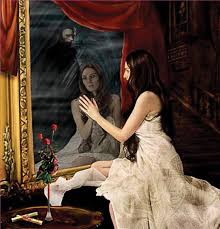 Живе собі королева
королева темряви
кортить їй зазирнути
у дзеркало  
а темно
зблисне
на мить
світлом
зазирне

хто на світі найгарніший
ви ваша темність
відкаже дзеркало
похапцем
заспокоїться королева
на часину
сказано писана красуня
Блискавка
Тема: змалювання блискавки — «королеви темряви», яка повсяк­час намагається милуватися власною красою.
Головна думка:  у природі будь-яке явище красиве, але краса людини повинна бути не тільки зовнішня, а й внутрішня.
Питання для аналізу поезії:
Що вам відомо про блискавку як явище природи?
Чим ця поезія нагадує нам казку? Поміркуйте, яку саме?
Як зрозуміти висловлення: «Краса врятує світ»?
Якою ми уявляємо королеву темряви?
Чому, на ваш погляд, дзеркало на питання про красу королеви до нього відповідало їй «похапцем»?
Чи змогла б побачити власну красу королева темряви без блискавки? Чому? Відповідь обґрунтуйте.
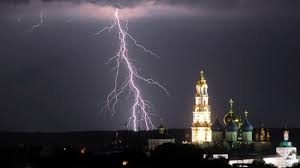 Художні особливості поезії «Блискавка»
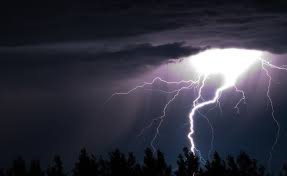 метафора: «королева зблисне світлом», «відкаже дзеркало»;
епітет: «писана красуня»;
риторичні запитання: 
   «Хто на світі    
   найгарніший?»
В Е С Е Л К А
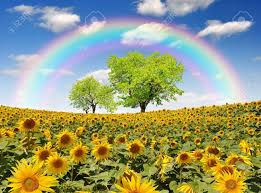 надягла веселкастрічок стрічокяк у святовзяла коромислоі пішла до річки
дорогою перестрів їїкнязенко Соняшникіз золотим черевичкомв руці
поміряла веселкаякраз на ніжку
от вони й побралися
В Е С Е Л К А
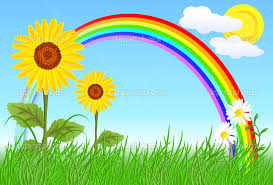 Тема: зображення краси веселки — української дівчини.
Головна думка: веселка  як відображення чарівної краси українських дівчат  та неповторності краси навколишнього світу
Питання для аналізу поезії:
Що вам відомо про веселку як природне явище?
Чим поезія нагадує казку Шарля Перо «Попелюшка»?
З якою метою І. Калинець оживляє веселку?
Яким ви уявляєте подальше подружнє життя веселки і соняшника?
Що таке коромисло?
Художні  особливості  поезії     «В Е С Е Л К А»
метафора: «надягла веселка», «веселка взяла… і пішла», «соняшник перестрів», «веселка поміряла»;
порівняння: «як у свято»;
епітет: «золотий черевичок»;
риторичний оклик: «Поміряла веселка — якраз, на ніжку!».
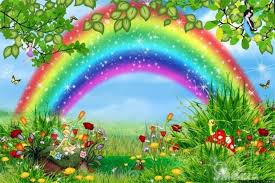 КРИНИЧКА
сплю глибоко глибоко
а ще глибшемати моя підземна
я їй про зорі розповідаюа вона про коріння дуба
я їй про хмаринкуа вона студеним молокоммене поїть
я їй про метелика





а воназ водяного царстварусалку приводить
а оцевесняна калинане хоче забрати з менесвою подобу
тільки сонцеп’є та п’єкалинову водучерез золоті соломинки
Тема: зображення кринички, яка підживляється підземними вода­ми і напоює, живить все навколо.
Головна думка: без води не може існувати життя на землі, криничка як цілюще джерело
Питання для аналізу поезії:
Чи бачили ви криничку в природному середовищі? Яке враження вона справила на вас? 
Кого криничка вважає за свою матір?
Про що роззповідають криничка і матуся одна одній? 
Що мав на увазі автор, висловлюючи «…весняна калина не хоче забрати з мене свою подобу?»
Згадайте, що вам відомо про русалок.
Що ми розуміємо під «золотими соломинками» сонця?
Від чого залежить смак води з криниці?
Чим пояснити те, що здоров’я кожної людини залежить від води?
Чому питання збереження питної води, криничок на сьогодні є ак­туальним?
К Р И Н И Ч К А
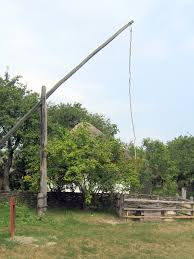 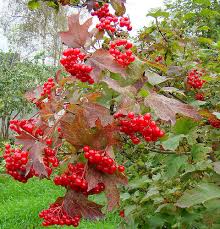 Художні особливості поезії «КРИНИЧКА»
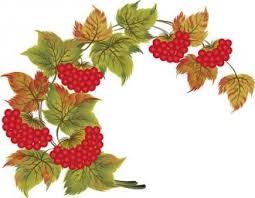 повторення: «глибоко-глибоко»;
епітети: «підземна мати», «студене молоко», «водяне царство», «вес­няна калина», «калинова вода», «золоті соломинки»;
метафори: «криничка спить, … розповідає», «калина не хоче забра­ти…», «сонце п’є».
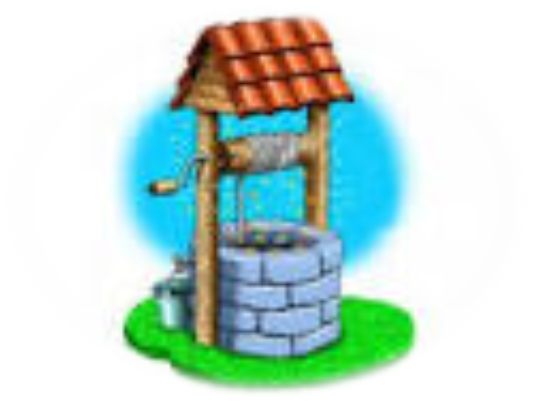 Д И М
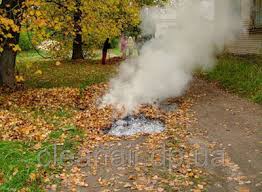 втік дим від вогнищапросто у синіх джинсахрозпатланийта й подався у мандри
тільки спечену картоплинуприхопивпо дорозі до міста
сів у трамвайпринюхується
зітхнула кондуктор— осінь мені запахла
залоскотало водієві в носіповернув трамвайі гайнув у гай
я не в той трамвай сівподумав димі через вікновистрибнув
Д И М
Тема: казкове зображення диму, який втік від вогнищ
Головна думка: хоча дим і «втік від вогнища», але він без нього існувати не може; у кожної пори року – свій запах
Питання для аналізу поезії:
Чому автор називає дим розпатланим?
Що свідчить про казкову форму даної поезії?
Що нагадав дим мешканцям міста?
З’ясуйте у творі реальні й уявні події.
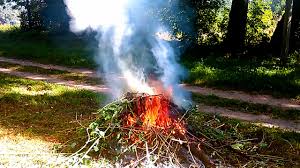 Художні особливості поезії «ДИМ»
метафора: втік дим від вогнища…», «подався у мандри…», «картоплинуприхопив по дорозі до міста», «сів у трамвай принюхується…», «не в той трамвай сів подумав дим і через вікно вистрибнув»;
епітет:
   «дим…розпатланий»
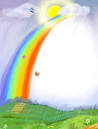 Барвистим, як веселка, глибоким, як криниця, і щедрим, як весняний дощ, стає життя людини серед природи, у злагоді з нею, у мирі, в любові